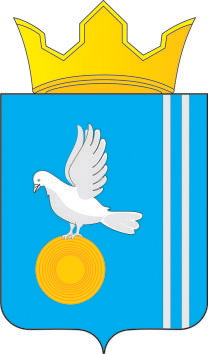 О бюджете Вильвенского сельского поселения на 2018 год и на плановый период 2019-2020 годов
Бюджет для граждан
Бюджет - это форма образования и расходования денежных средств, предназначенных для финансового обеспечения задач и функций Вильвенского сельского поселения.
Основой бюджета служат следующие составляющие:
1) основные направления бюджетной и налоговой политики;
2) прогноз социально-экономического развития;
3) муниципальные программы Вильвенского 
сельского поселения
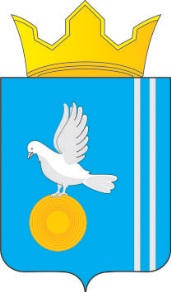 Бюджетный процесс – ежегодное формирование, утверждение и исполнение бюджета
Составление проекта бюджета на очередной год и плановый период 
Рассмотрение и утверждение проекта бюджета Советом депутатов Вильвенского сельского поселения 
Исполнение бюджета в текущем году
Подготовка, рассмотрение и утверждение отчета об исполнении бюджета

В соответствии с бюджетным процессом, бюджет поселения составляется и утверждается ежегодно на трехлетний период - на очередной финансовый год и плановый период
Основные характеристики бюджета
Расходы больше доходов
Доходы больше расходов
Дефицит или Профицит
Доходы
Расходы
Доходы - это поступающие в бюджет поселения денежные средства, за исключением средств, являющихся источниками финансирования бюджета
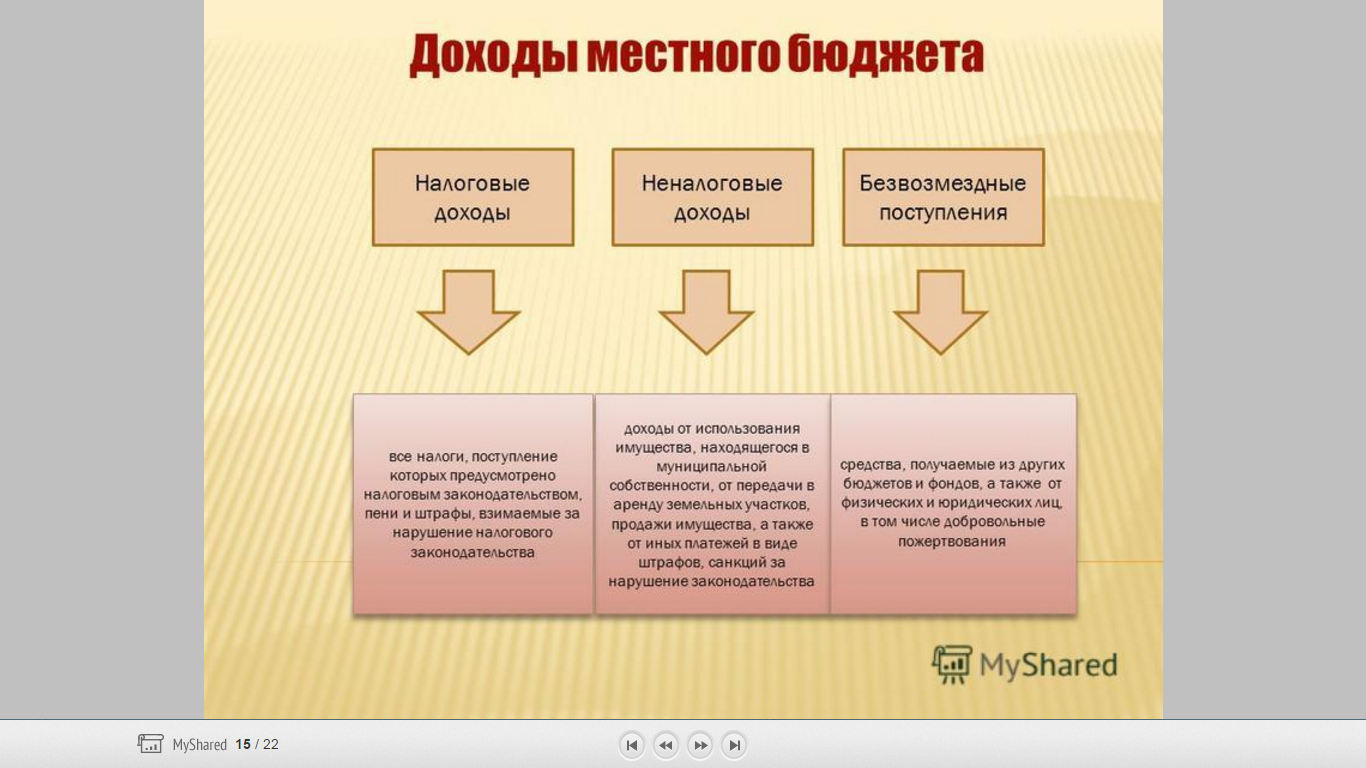 Динамика налоговых и неналоговых доходов
Утвержденный объем доходов на 2018-2020гг.
Структура доходов бюджета в 2018 году
Доля собственных доходов (налоговые и неналоговые доходы) и безвозмездных поступлений в бюджет поселения в 2018 году
Расходы - это денежные средства, направляемые на финансовое обеспечение задач и функций органа местного самоуправления
Утвержденный объем  расходов бюджета на 2018-2020 годы, тыс. рублей
Структура расходов бюджета в 2018 году
Непрограммные мероприятия расходов бюджета на 2018 год
Состав непрограммных мероприятий на 
2018 год – 4 017,7 тыс. рублей
Мероприятия, осуществляемые органами местного самоуправления Вильвенского сельского поселения, в рамках непрограммных направлений расходов - 
 378,4 тыс.рублей,
    в том числе:
- составление протоколов об административных  правонарушениях – 0,7 тыс. рублей;
- осуществление первичного воинского учета на территориях, где отсутствуют военные комиссариаты – 79,1 тыс. рублей;
- обеспечение проведения выборов – 100,0 тыс.рублей;
- ИМТ, передаваемые в бюджет района для осуществления части полномочий– 133,0 тыс.рублей;
Обеспечение деятельности органов местного самоуправления  Вильвенского сельского поселения -  3 639,3 тыс. рублей, 
   в том числе:
-содержание главы поселения – 578,4 тыс. рублей;
-обеспечение выполнения функций органами местного  самоуправления 
 – 3 060,9 тыс. рублей;
Распределение средств дорожного фонда на 2018-2020 ГОДЫ (план)